A SZÓKÉSZLET STILISZTIKÁJA
ÁLTALÁNOS JELLEMZŐK
szó = a dolgok megnevezésének természetes egysége
korábbi grammatikák az alábbiakat hangsúlyozták a szavakról:
a szó holisztikus egység
egyéb nyelvi szintektől elkülönül
jelentése önkényes
denotatív + konnotatív jelentés együttesen érvényesül  benne
(állandósult) lexikális jelentéssel rendelkezik, amit a kontextus módosíthat
ÁLTALÁNOS JELLEMZŐK
újabb elméletek:
a jelentés a szó belső struktúrájával is összefügg
szó (és szótár) nem független a szöveg egyéb tartományaitól
hangzás és jelentés szimbolikus kapcsolatban áll egymással
a szó jelentése univerzális + szociokulturális + nyelvspecifikus + egyéni tudáselemek együtteséből adódik
ÁLTALÁNOS JELLEMZŐK
a szavak stílusértéke :
egyszerre állandó és változékony (egyéni és közösség szempontból is)
a szónak állandósult stílusértéke van a szövegkörnyezettől és a pragmatikai tényezőktől függetlenül is
a szó ezzel holisztikusan rendelkezik
a szótárakban a szavak mellett található stílusminősítések is ezt jelzik
történeti szempontból  azonban változó a stílusérték (pl. barom, paraszt)
A SZÓHANGULAT ÉS ÖSSZETEVŐI
Fogalma:

a beszéd érzelemkifejezés is
a szavaknak tehát van affektív jellege 
kérdés, hogy ez kiterjed-e minden szóra?
a szóhangulat különböző forrásokból táplálkozik
A SZÓHANGULAT ÉS ÖSSZETEVŐI
Fogalmi tartalom:
attól függ a hangulat, hogy milyen fogalmat idéz fel a szó (pl. szerelem, béke, derű)
a szöveg hangulatát befolyásolhatja az ilyen irányú választás

	„S várnak néma, sötét sorban, síró szemmel feketében
	Fájdalmas szüzek és bánatos édesanyák.
	Véres idők terhét hordozza, borongva, lemondva
	E sereg, és neki már mit hoz a vak viadal?”
							(Juhász Gyula)
A SZÓHANGULAT ÉS ÖSSZETEVŐI
A szó hangalakja:
hangzás is kialakíthatja a szóhangulatot (beszéd zenei hatása)
befolyásolja:
zöngés és zöngétlen hangok aránya
hangelemek sorrendje
ez a nyelvek közti hangzásbeli különbség megítélésének az alapja (pl. francia: lágy, dallamos;  német: elidegenítő)
névadásban nagy a szerepe (beszélő nevek, pl. Langyi)
költészetben különösen meghatározó
A SZÓHANGULAT ÉS ÖSSZETEVŐI
A jelentés és hangalak kapcsolata:
hangzás és jelentés egymást erősítve kelt erőteljes hangulatiságot 

		„s a csillagok
		Lélegző lelke csöndesen ragyog
		A langyos őszi éjjelbe” (Kosztolányi)

DE: a hangzás okozta hatást felülír(hat)ja a jelentés 
pl. kellemes hanghatás, de kellemetlen hangulati hatás: halál, komor
A SZÓHANGULAT ÉS ÖSSZETEVŐI
Hangutánzó és hangulatfestő szavak:

onomatopoézis
hangsor és jelentés kapcsolata motivált (nemcsak szimbolikus a kapcsolat)
a szó hangalakja ugyanis hanghatásokat vagy hangulatokat idéz fel
ezek a különböző nyelvekben hasonló alakban megtalálhatók (pl. bumm – boom)
a jelentés azonban ezt is befolyásolja
A SZÓHANGULAT ÉS ÖSSZETEVŐI
A szó hosszúsága:

a rövidebb szavakat kellemesebb hatásúnak érezzük
a költészet is inkább a rövid szavakat keresi, választja
a hosszú szó kifejezhet ünnepélyességet
A SZÓHANGULAT ÉS ÖSSZETEVŐI
A szófaji jelleg:

legkevésbé domináns a szóhangulat megteremtésében (kivéve az indulatszók esetében)
néhány szófajhoz érzelmi-hangulati töltés kapcsolódhat, pl.:
igék (mozgalmasság)
főnév (állapotszerűség)
határozószók (minimális affektív hatás)
A SZAVAK JELENETÉSÖSSZEFÜGGÉSEINEK STILÁRIS SZEREPE
Rokonértelműség (szinonímia):
egy szó több nyelvi csoportnak, rendszernek a része (pl. szinonimasor)
azonos jeltárgyra való vonatkozás (pl. kutya – eb ugyanazt az állatot jelöli)
nincs tökéletes szinonima (pl. az eb választékosabb, irodalmibb)
a kommunikáció során választunk a szinonimák közül
stílushatás: a hasonlóság és különbség tudatából fakad
A SZAVAK JELENETÉSÖSSZEFÜGGÉSEINEK STILÁRIS SZEREPE
Rokonértelműség (szinonímia):
értelmi szinonimák :
ugyanazt fejezik ki, de fogalmi vonatkozásaik között különbség van (fut, rohan, szalad)
szemléletbeli különbség is lehet (pl. alkony, szürkület, esthomály)
érzelmi-hangulati alapú szinonimák:
ugyanazon fogalom jelölésére különböző lehetőségek (pl. elmegy, távozik, lelép, olajra lép, lelécel)
eufemizmus, kakofemizmus érzékeltése a különféle változatokkal
A SZAVAK JELENETÉSÖSSZEFÜGGÉSEINEK STILÁRIS SZEREPE
Többjelentésű szavak (poliszémia):

azonos hangalak + többféle jelentés
a jelentések szemantikailag motiváltak → ugyanabból az alapjelentésből indulnak ki
gyakori: költészetben, reklámszövegekben, találós kérdésekben, viccekben
Pl.: Szakadatlan puhaság
	      Nyári árzuhé
A SZAVAK JELENETÉSÖSSZEFÜGGÉSEINEK STILÁRIS SZEREPE
Azonos alakúság (homonímia):
azonos hangalak + többféle, nem összefüggő jelentés
szótári homonimák: 
szótári forma egybeesése (ár, mer, hat, tűz)
nyelvtani homonima: 
szótári alak és toldalékolt forma azonossága (török, fogat)
kiejtési homonima: 
csak  a kiejtésben keletkezik homonímia (fojt)
A SZAVAK JELENETÉSÖSSZEFÜGGÉSEINEK STILÁRIS SZEREPE
Azonos alakúság (homonímia):

Megkérdem az adjunktust,	A múlt éjszakát úgy definiálom, 	
a műsor után adjunk tust? 	hogy amit álmodtam, az de fini álom!

		
„Mercutio: Na te ugyancsak beugrattál minket!
Romeo:  Mikor ugrattalak be?
Mercutio: Tegnap éjjel, mikor  beugrottál  a kertbe.
Romeo: De akkor én magam ugrottam be, ennélfogva nem titeket
ugrattalak be. Nem értem.
Mercutio:  Azt tudom, hogy nem – értem, hanem -  valaki másért.
Romeo: Vártalak a kertben.
Mercutio: Ez kertelés…”
A SZAVAK JELENETÉSÖSSZEFÜGGÉSEINEK STILÁRIS SZEREPE
Azonos alakúság (homonímia):

különböző nyelvek között:
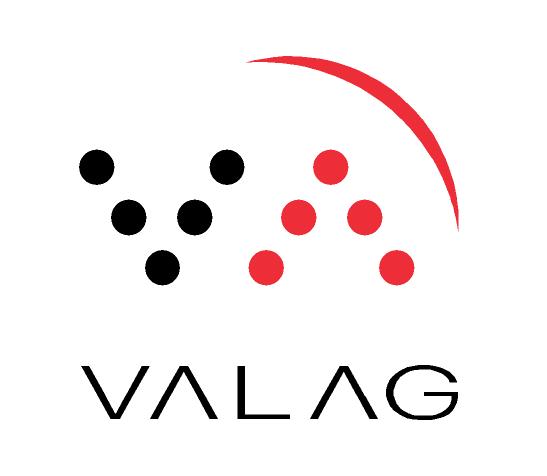 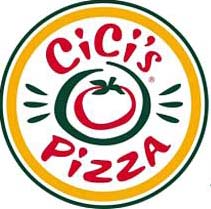 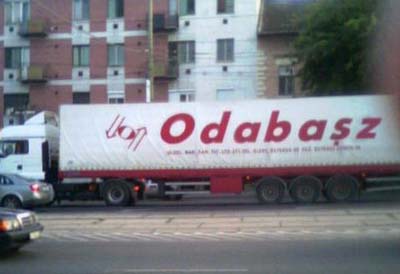 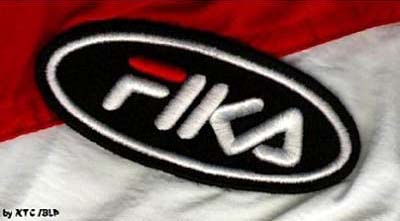 A SZAVAK JELENETÉSÖSSZEFÜGGÉSEINEK STILÁRIS SZEREPE
Ellentétes  értelműség (antonímia):

két különböző hangalakhoz szimmetrikusan szembenálló, ellentétes jelentés társul
nyomatékossá tétel + kiemelés
		
			„Vár állott, most kőhalom,
			Kedv s öröm röpkedtek, 
			Halálhörgés, siralom
			Zajlik már helyettek.”